LJUBICA TOMIĆ – MANAGING PARTNER
Corporate Law & Corporate Governance, Commercial Law, M&A, Foreign Investments, Privatisation, Franchising, Arbitration Law, Mediation
Ljubica Tomić has been the founding partner in Tomić Sindjelić Groza Law Office (TSG), since 2000.
She graduated from the Faculty of Law of the Belgrade University in 1994, and subsequently specialised in ”International Trade Agreements” at the Faculty of Law of the Belgrade University (1996).
Between 1994 and 1996, she was a legal officer at Jugobanka a.d. Beograd Bank, where she completed professional exam in banking operations. She joined the Bar Association in 1997. 

In 2008, she took professional exam in Corporate Governance following specialisation organised by IFC / World Bank / Law Faculty, Belgrade University and became Corporate Governance Specialist.  Her expertise includes corporate law and corporate governance, antitrust, competition and trade, foreign investments, arbitration law, commercial law and international contracts. 

Her clients include numerous Serbian and international companies (e.g. Mercedes-Benz Srbija i Crna Gora d.o.o., Daimler AG, EvoBus GmbH, Adam Opel AG, Chevrolet Southeast Europe, TV Antenna Group, Prva Televizija d.o.o, Falke, Wacker Neuson, Grammer, Sberbank a.d., Adria Media Serbia d.o.o., GIZ). 

Ljubica Tomić is legal counsel of trust to the German and Swiss embassies in Belgrade, the Austrian Federal Economic Chamber in Belgrade (WKO Austria) and the German-Serbian Chamber of Commerce in Belgrade (AHK Belgrade), as well as to numerous international clients, representing their interests in the Republic of Serbia. Founder and Council member of the Forum of German-Serbian Lawyers in Belgrade. Member of NUMS (Serbian National Association of Mediators)

She regularly contributes to local and international professional magazines. She is a lecturer at the Committee for International Sale of Goods at the International Lawyers’ Association (UIA).  Ljubica is a lecturer at the Academy of the Bar Association of the Republic of Serbia. Since 2016 Lecturer in "Theory and Practice of Legal Reasoning“ at the Faculty of Law of the University of Belgrade.

She advises in German, English and Serbian. She is fluent in Russian and French. 
She is a court interpreter for German Language.
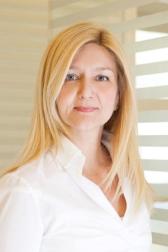 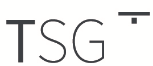 LAW OFFICE TOMIC SINDJELIC GROZA
LJUBICA TOMIĆ – MANAGING PARTNER
Korporativno pravo & korporativno upravljanje, zaštita konkurencije, privredno pravo, M&A, strane investicije, arbitražno pravo
Ljubica Tomić je osnivač i partner u advokatskoj kancelariji Tomić Sinđelić Groza (TSG), od 2000 godine.
Diplomirala je 1994. godine na Pravnom fakultetu u Beogradu, a potom nastavila specijalizaciju “Ugovori u međunarodnoj trgovini i uslugama” (1996) na istom fakultetu.
U periodu od 1994-1996. godine radila je u pravnoj službi Jugobanke a.d. Beograd, gde je položila ispit u oblasti bankarskog poslovanja. Položila je pravosudni ispit 1997.godine.
Tokom 2008.godine stiče zvanje specijaliste za pravna pitanja korporativnog upravljanja i polaže stručni ispit  “Korporativno upravljanje” u okviru specijalizacije u organizaciji IFC – Svetska banka- Pravni fakultet Univerziteta u Beogradu.
Stručne oblasti kojima se profesionalno bavi jesu korporativno pravo i korporativno upravljanje, zaštita konkurencije, strane investicije, arbitražno pravo,  privredno pravo i međunarodni ugovori.
U dosadašnjem radu, sarađivala je sa velikim brojem domaćih i internacionalnih kompanija (Mercedes-Benz Srbija i Crna Gora d.o.o., Daimler AG, EvoBus GmbH, Adam Opel AG, Chevrolet Southeast Europe, TV Antenna Group, Prva Televizija d.o.o, Falke, Wacker Neuson, Grammer, Sberbank a.d., Adria Media Serbia d.o.o., GIZ).
Ljubica Tomic je advokat od poverenja Nemačke i Švajcarske ambasade u Beogradu, Austrijske privredne komore u Beogradu (WKO Austrija) i Nemačke privredne komore u Beogradu (AHK Belgrad), kao i brojnih internacionalnih klijenata čije interese zastupa u Republici Srbiji. Osnivač je i član Saveta Foruma nemačkih-srpskih pravnika u Beogradu. Član je Nacionalnog udruženja medijatora Srbije (NUMS).
Redovno objavljuje radove u domaćim i inostranim časopisima. Redovan je stručni predavač pri Komisiji za međunarodnu prodaju robe u okviru Međunarodnog udruženja advokata (UIA). Predavač je na Advokatskoj akademiji Advokatske komore Srbije. Od 2016 Predavač na kursu Pravnog fakulteta Univerziteta u Beogradu  „Teorija i praksa pravnog rasuđivanja“
Radi na nemačkom, engleskom i srpskom jeziku. Vlada ruskim i francuskim jezikom. Sudski je tumač za nemački jezik.
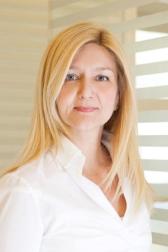